Syllabus Walkthrough
CSE 331
Aug 26, 2023
Make sure you are on Piazza
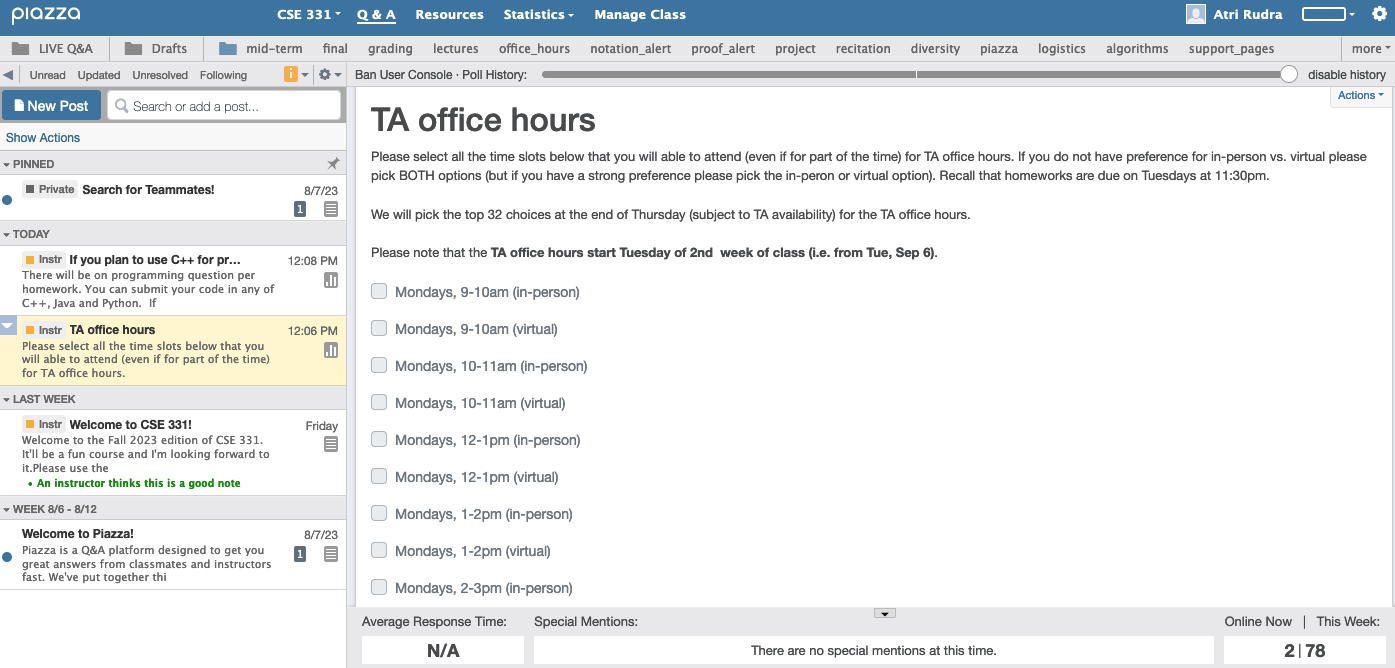 https://piazza.com/buffalo/fall2023/cse331/
Access to Autolab
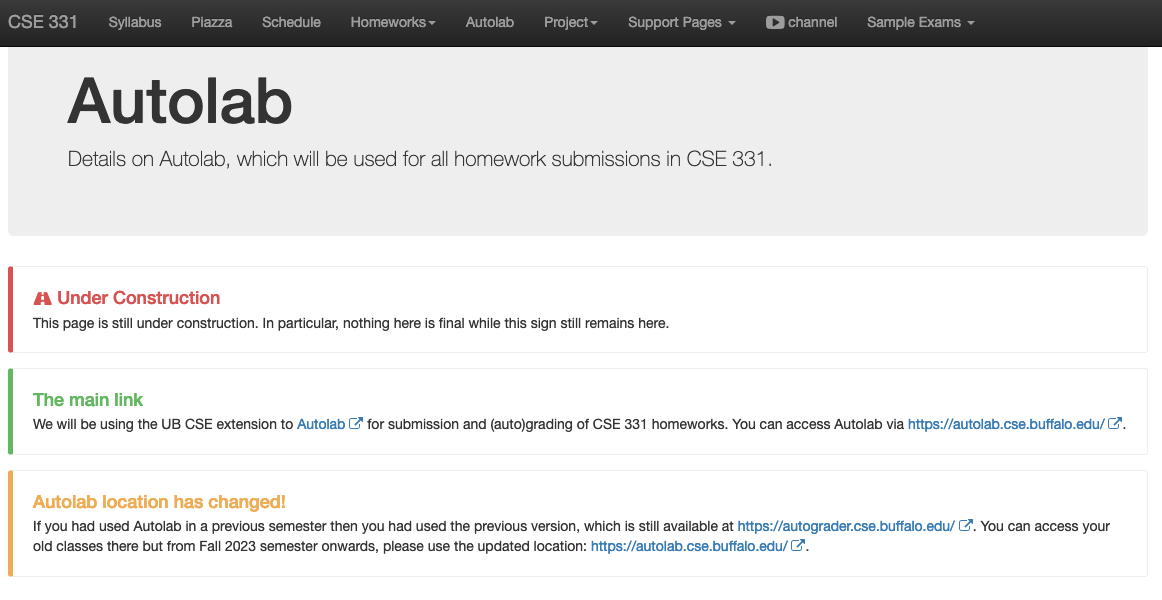 Academic Dishonesty
All your submissions must be your own work
Penalty:
Minimum: A grade reduction in course 
Possible: F (or higher penalty) if warranted
YOUR responsibility to know what is cheating, plagiarism etc.
If not sure, come talk to me
Excuses like “I have a job,” “This was OK earlier/in my country,” “This course is hard,” etc. WON’T WORK
I DO NOT HAVE ANY PATIENCE WITH ANY CHEATING :
YOU WILL GET A GRADE REDUCTION IN THE COURSE 
FOR YOUR FIRST MISTAKE
Withdrawing a suspect submission
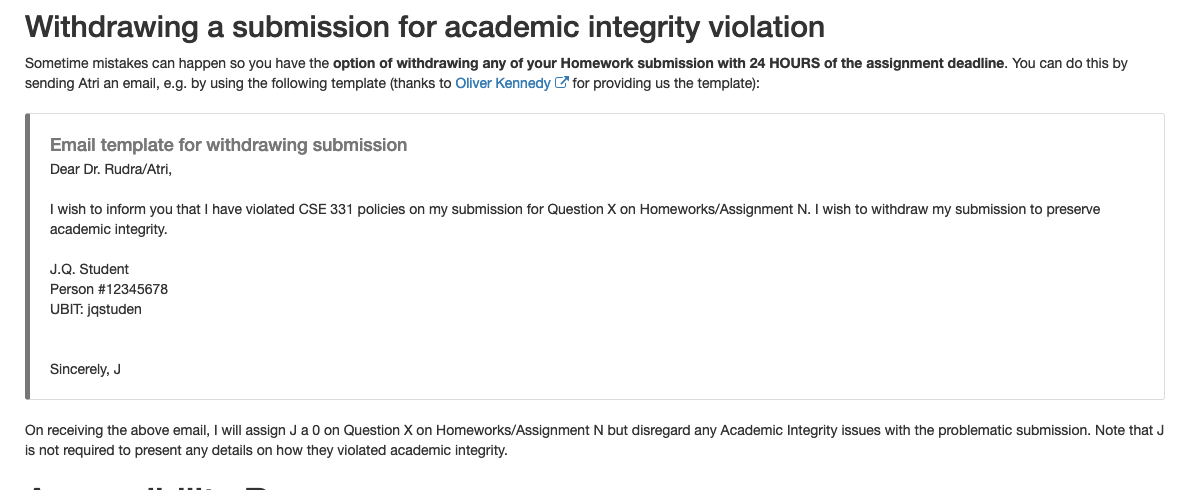 Use of ChatGPT is not allowed
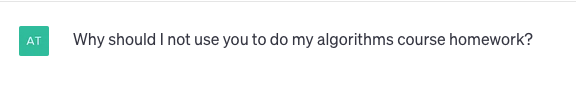 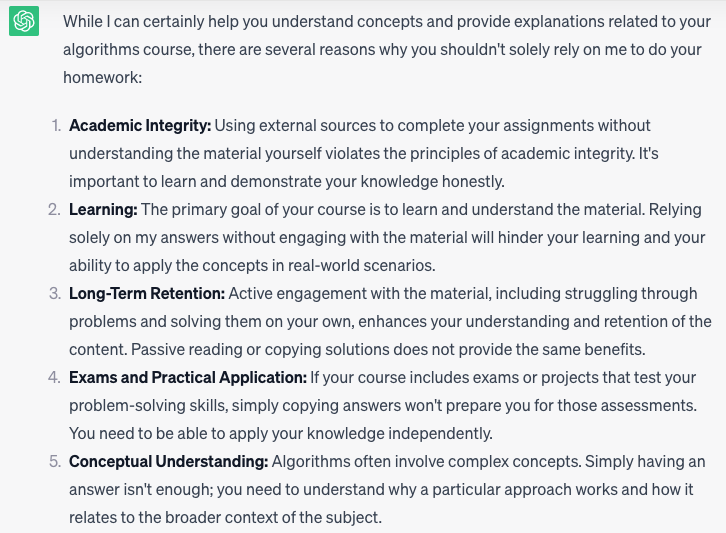 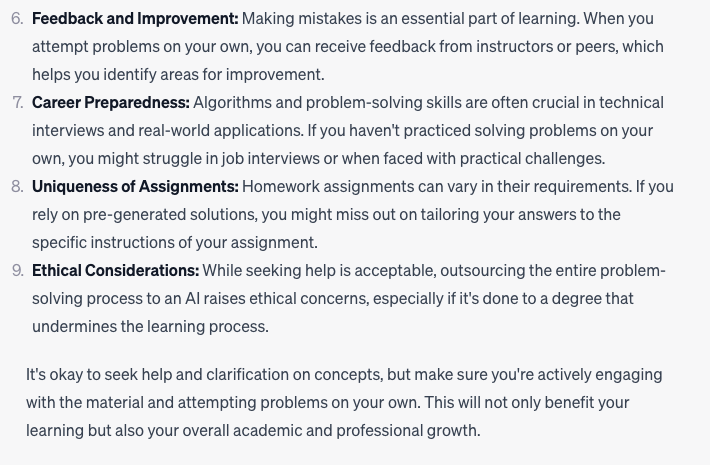 In spirit of trust but verify
TAs will have access to a database of ChatGPT answers to cross check
It’s no fun failing any of you but use of ChatGPT will result in an F
Use of ChatGPT is not allowed
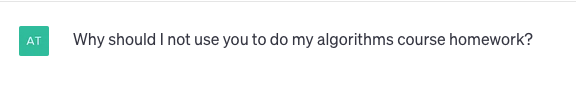 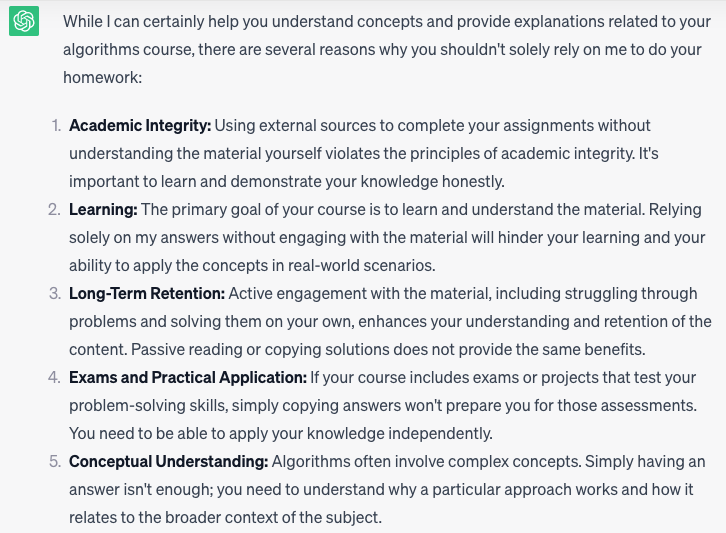 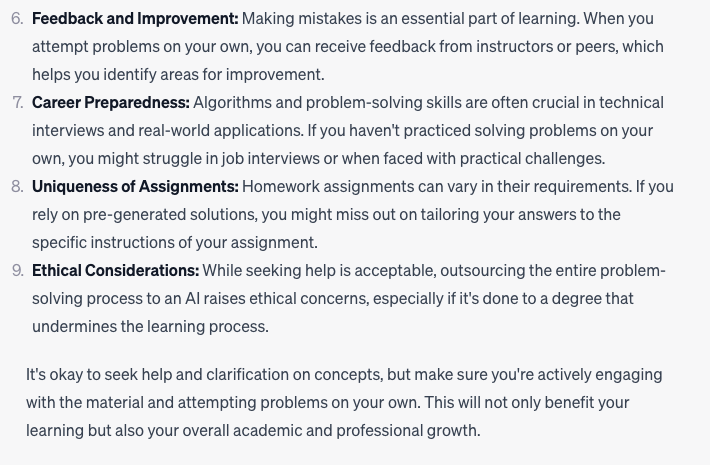 Coding jobs will be done by AI
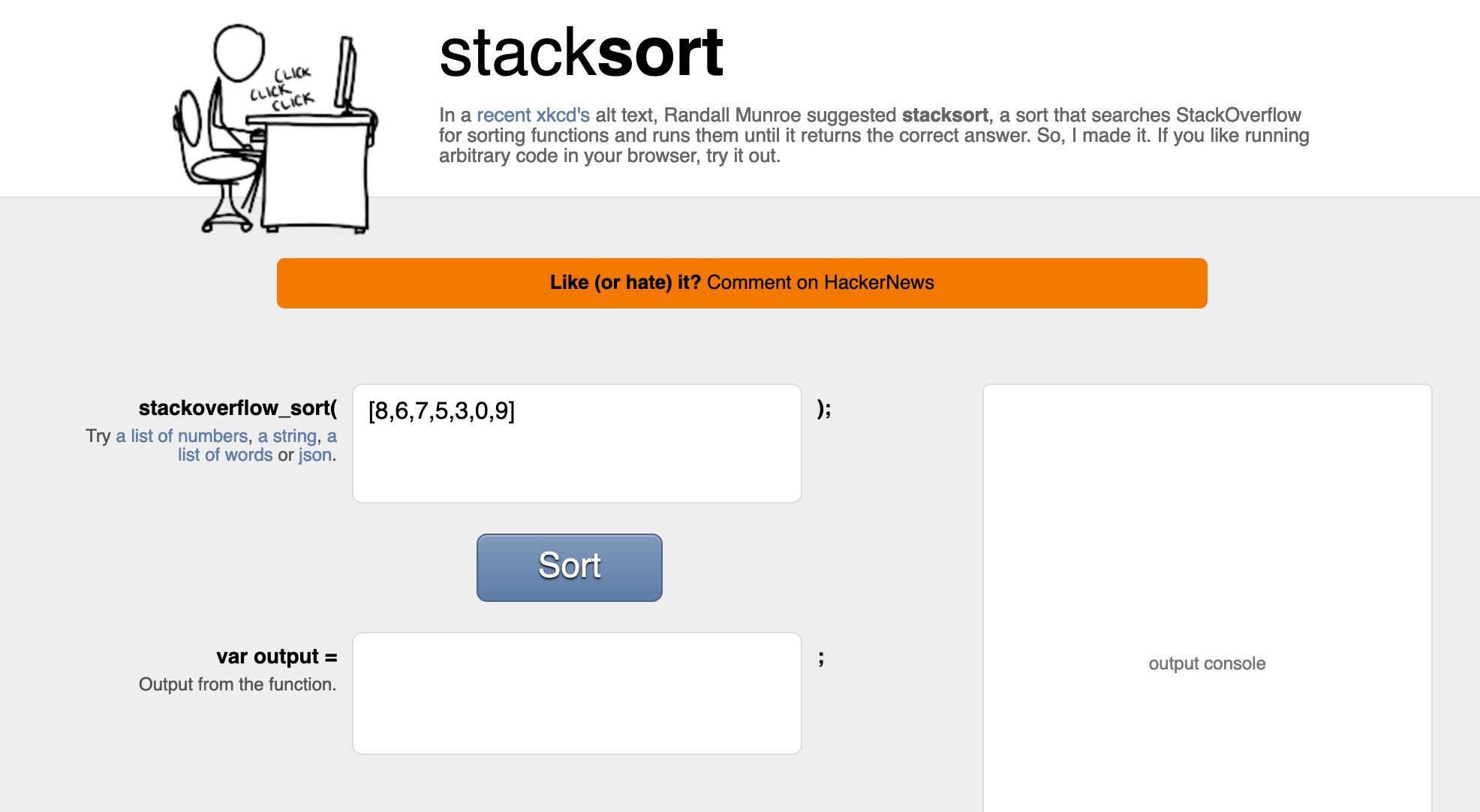 Coding jobs will be done by AI
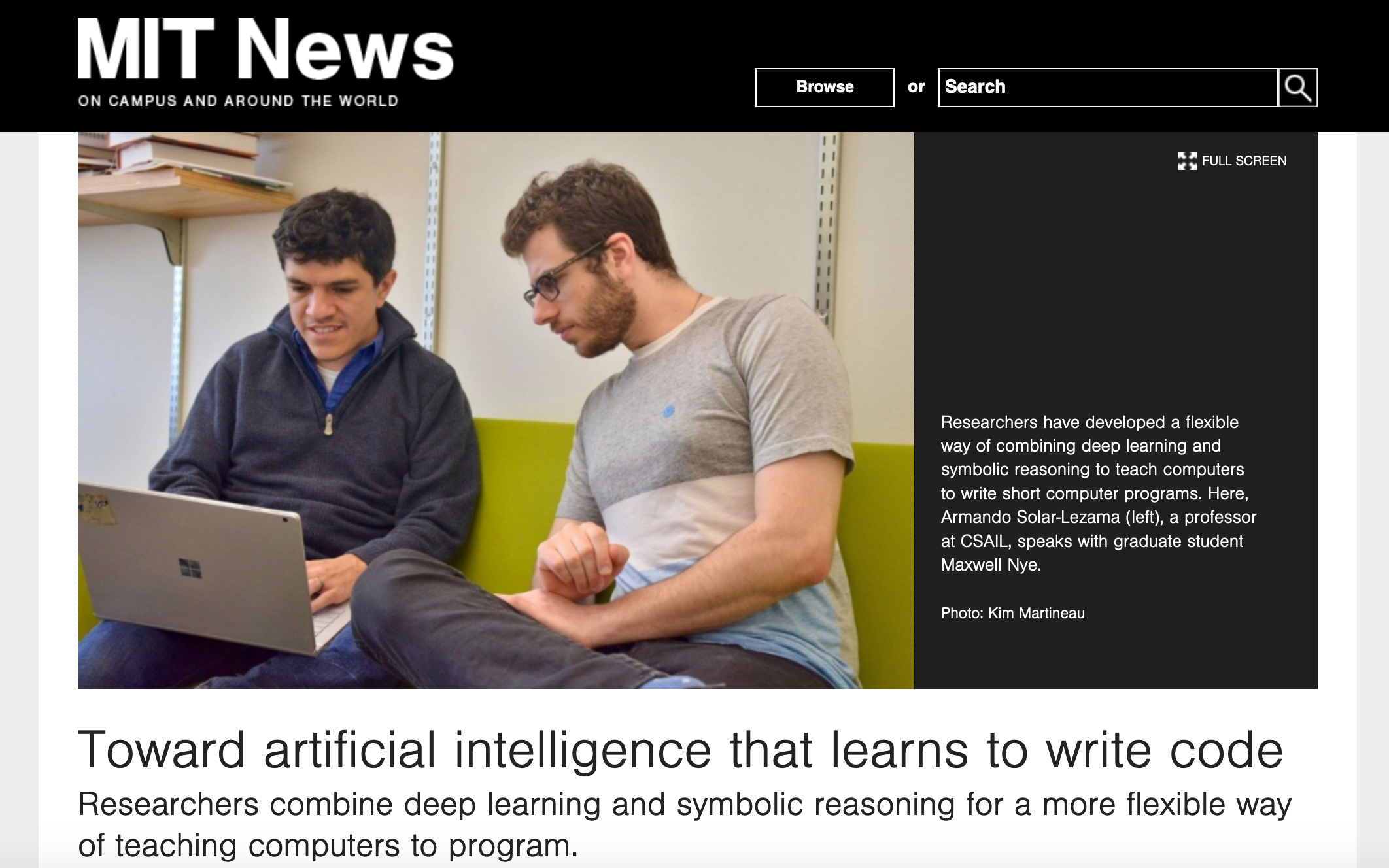 It happened sooner than expected
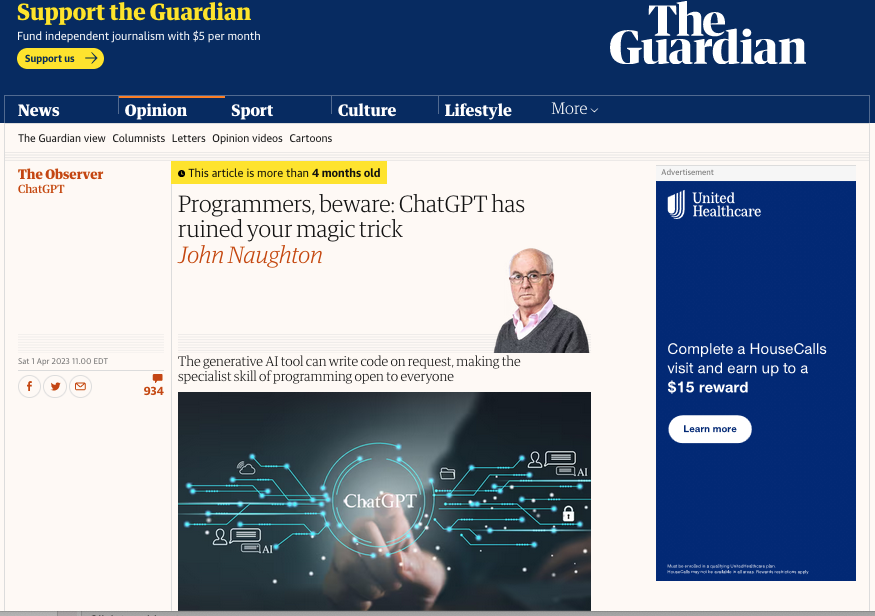 So am I doomed?
There will still be room for high level algorithmic thinking!
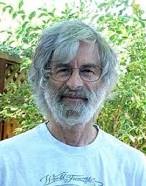 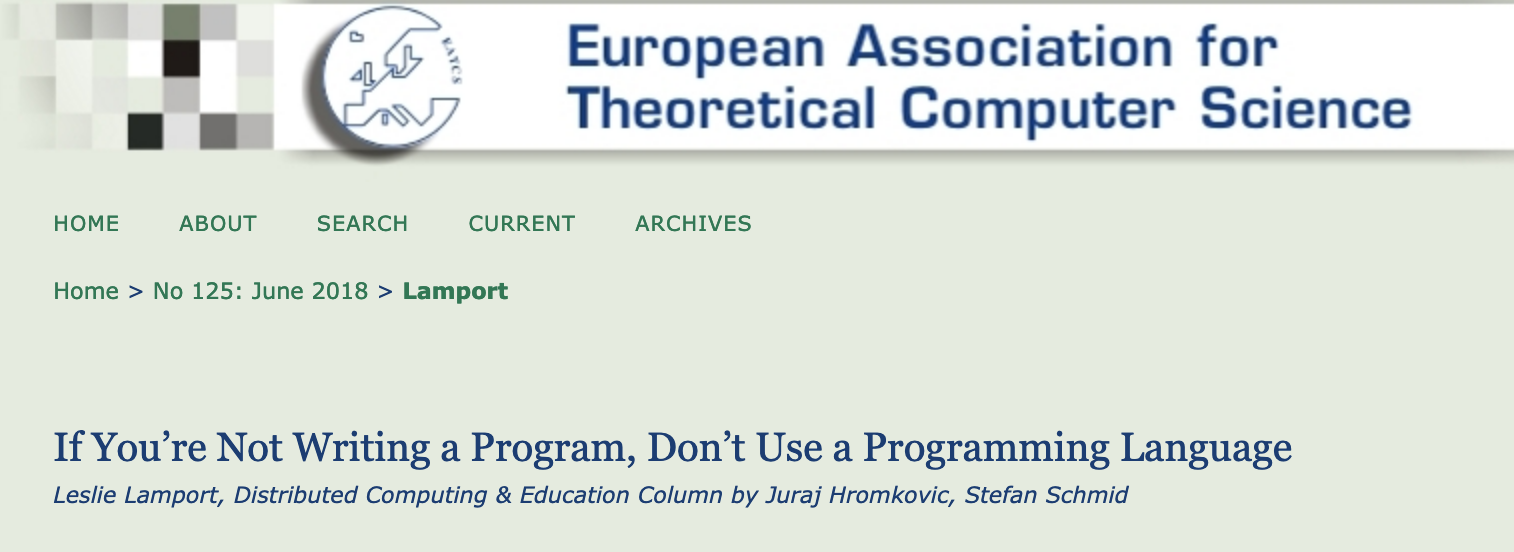 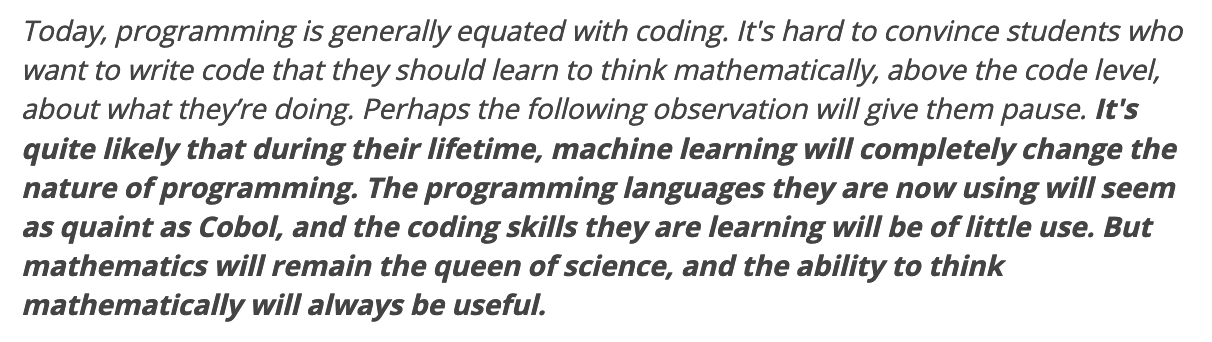 Read the syllabus CAREFULLY!
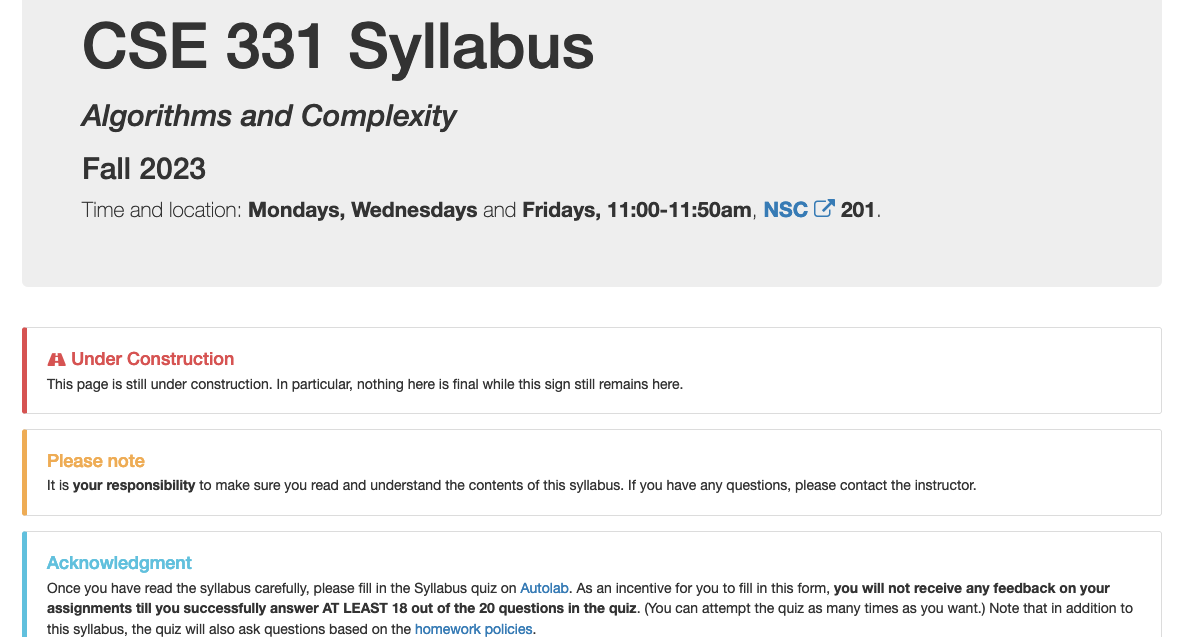 In spirit of trust but verify
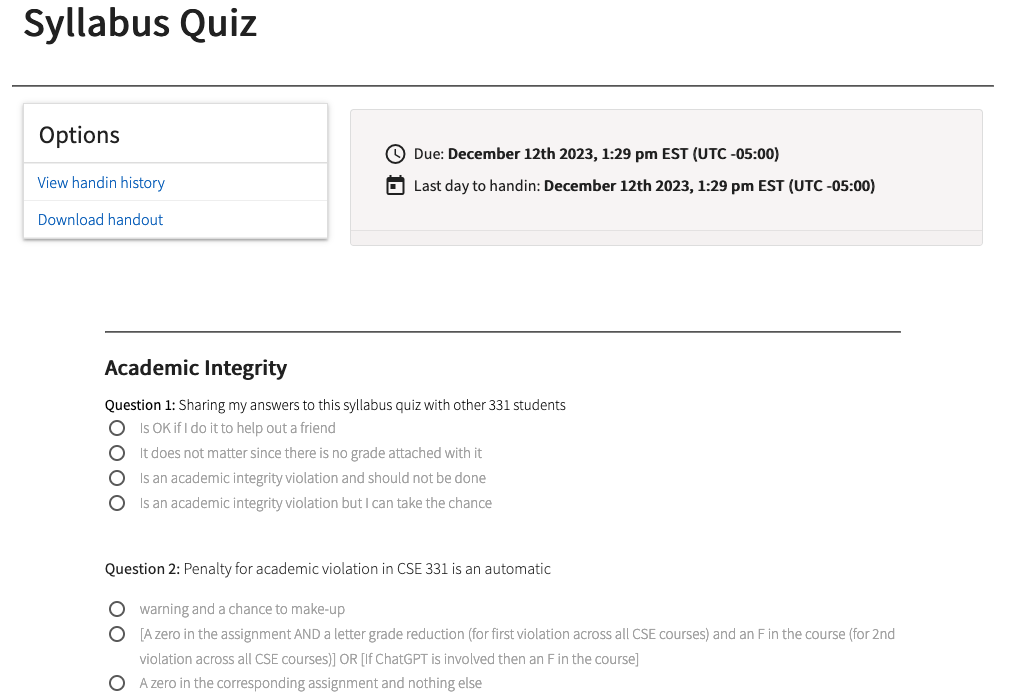 No graded material will be handed back until you pass the syllabus quiz!
Accessibility Resources
Information included in the syllabus
In short, let me know and consult with Accessibility Resources
Preferred Name
If you prefer using name diff from UB records
Let me know and we’ll make a note of it.
Please follow COVID-19 policies
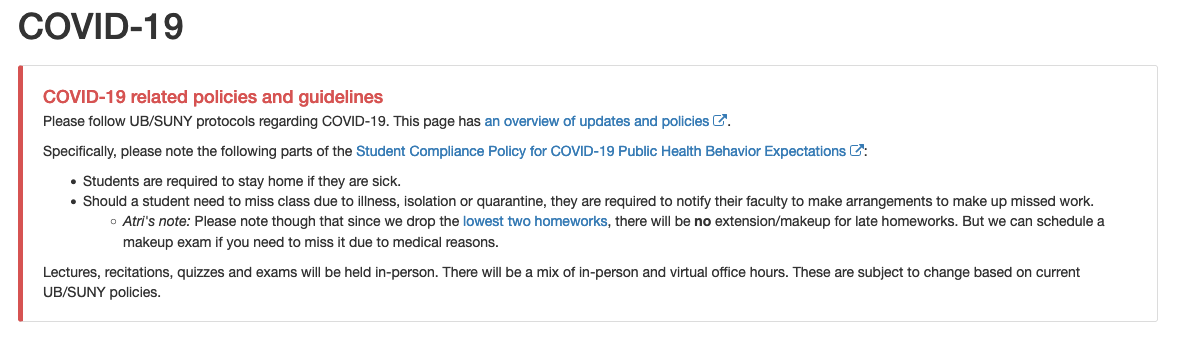 Lectures will be videotaped
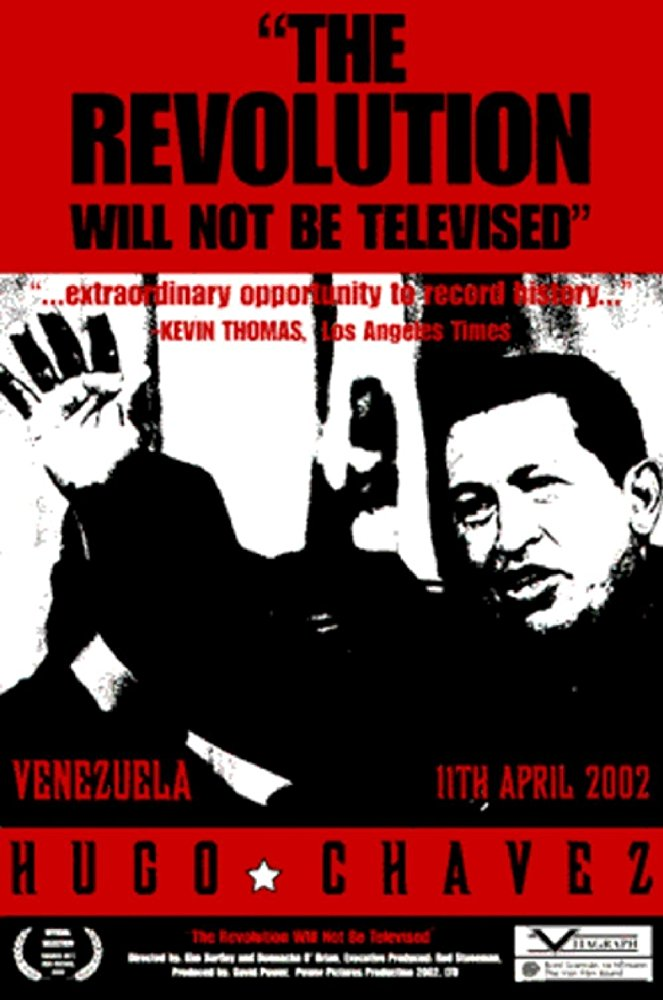 http://www.imdb.com/title/tt0363510/mediaviewer/rm2499681792
One Stop Shop for the Course
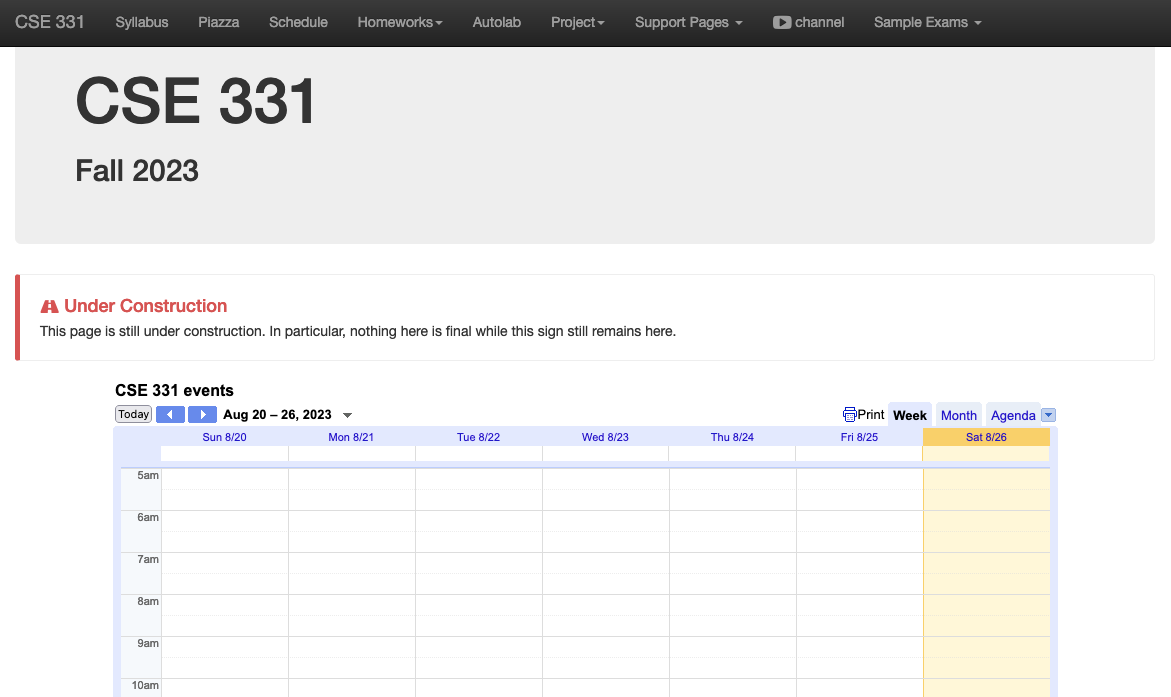 http://www-student.cse.buffalo.edu/~atri/cse331/fall23/index.html
Three things to remember
WORK HARD!
DO NOT CHEAT!
READ CAREFULLY!
Wait.. What???
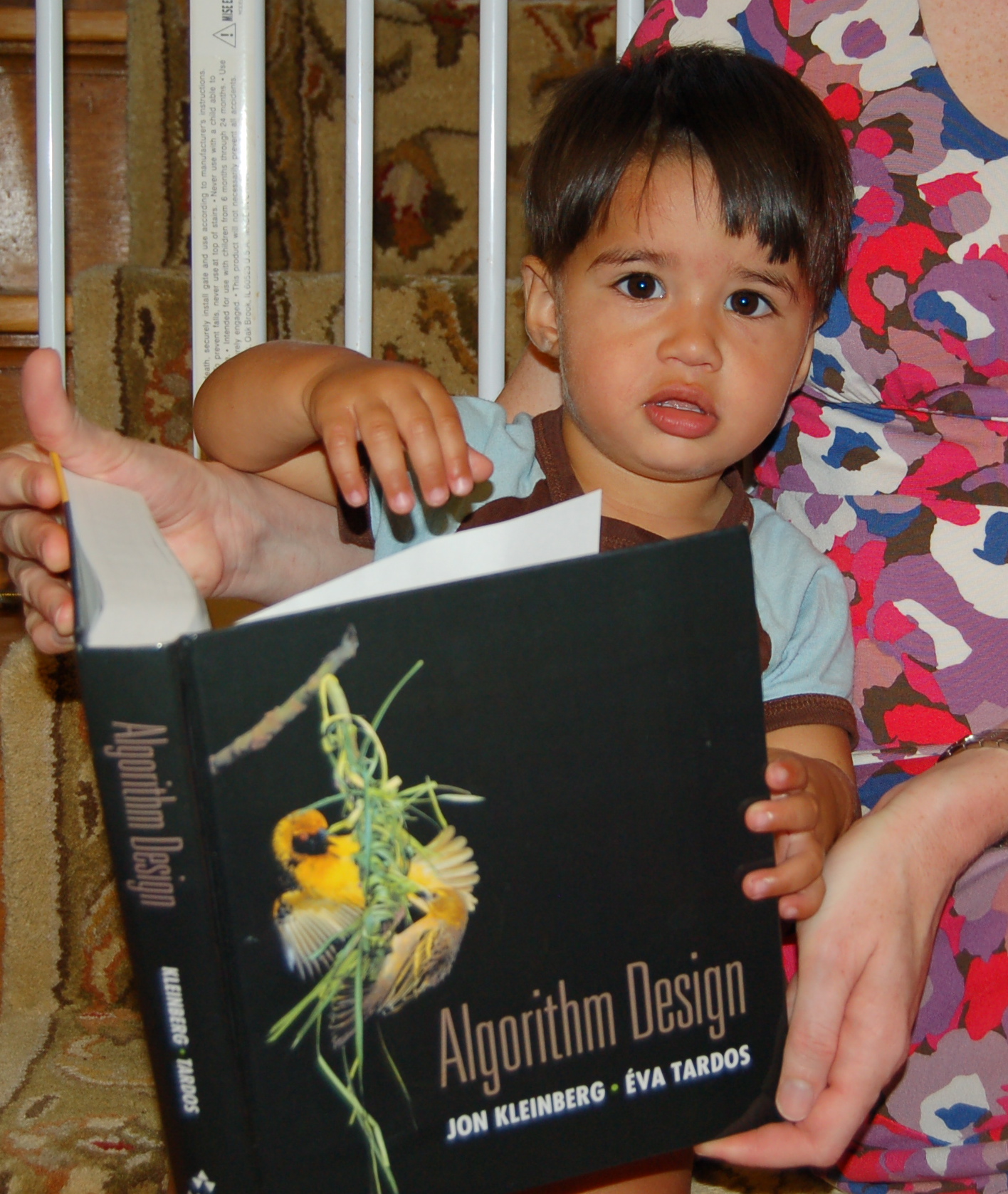 Make sure you follow submission
instructions
Two most common ways of losing points
Make sure you read problem
statements carefully
Advice from 331 TAs
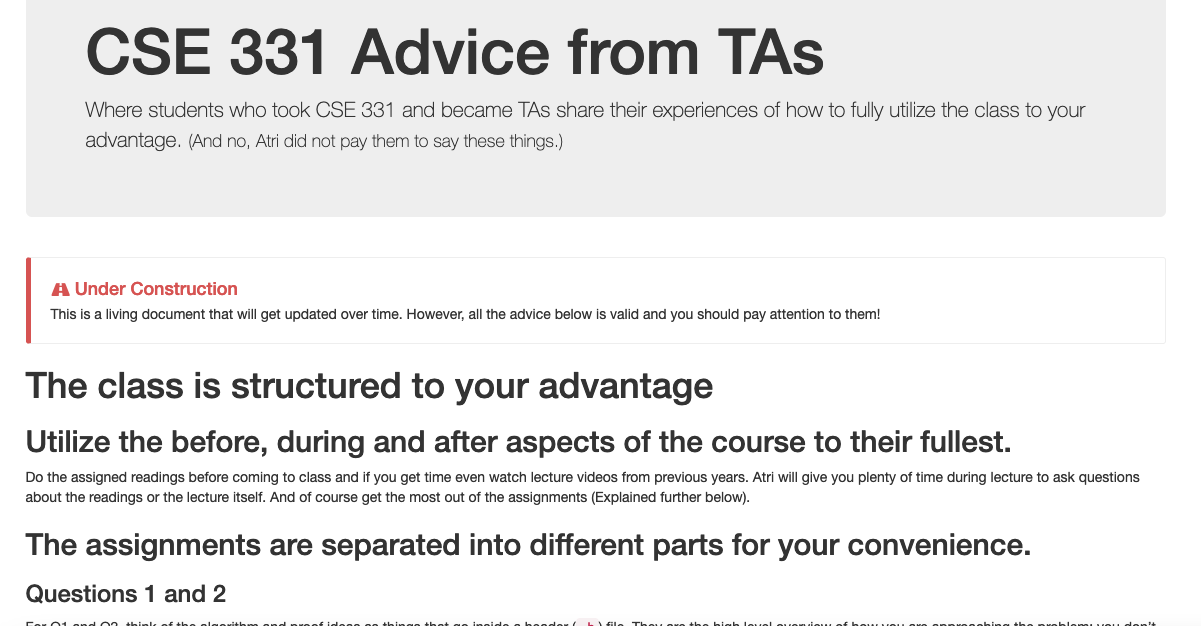 http://www-student.cse.buffalo.edu/~atri/cse331/support/advice/index.html
More information on the quiz
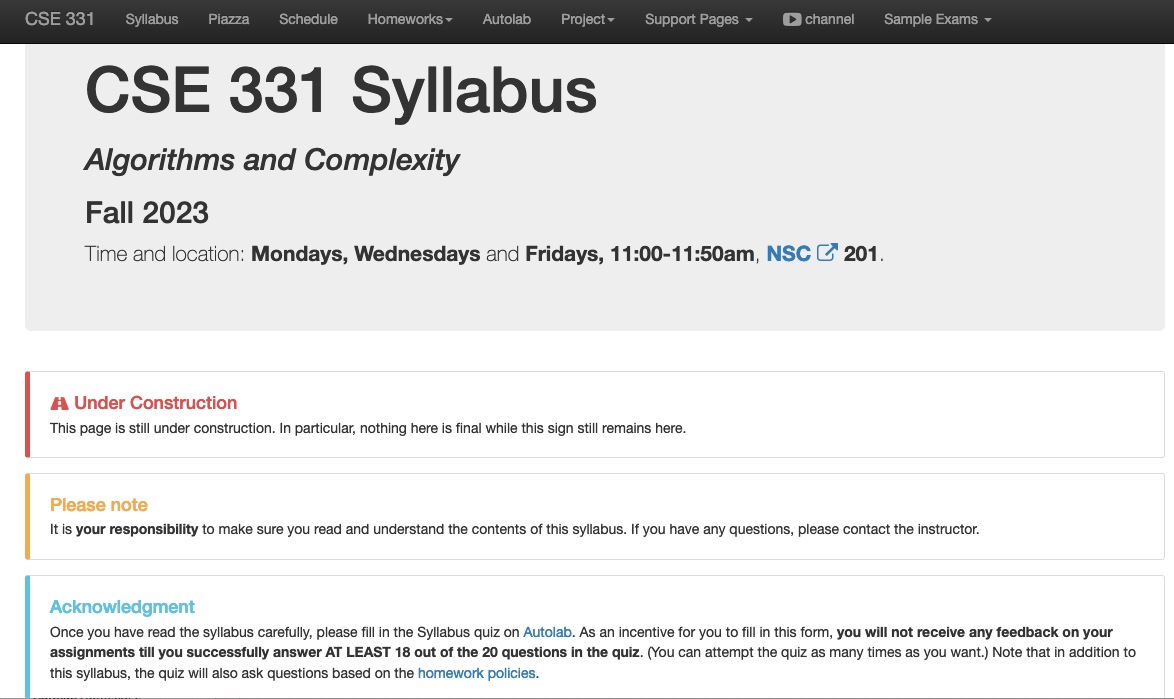 Autolab
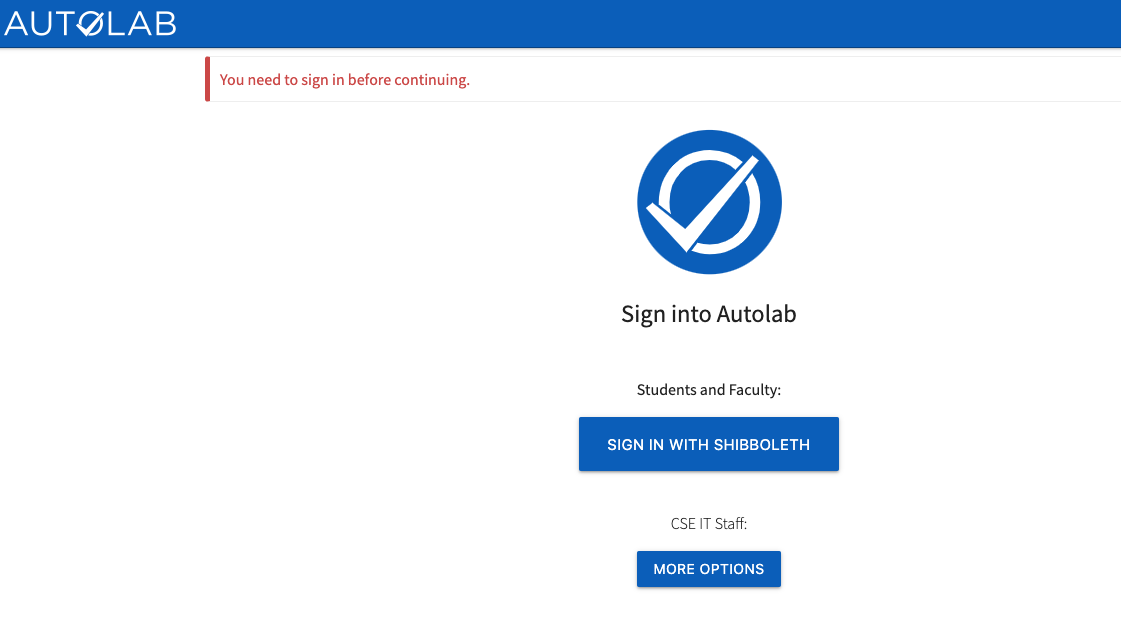 https://autolab.cse.buffalo.edu/
You can submit the following now
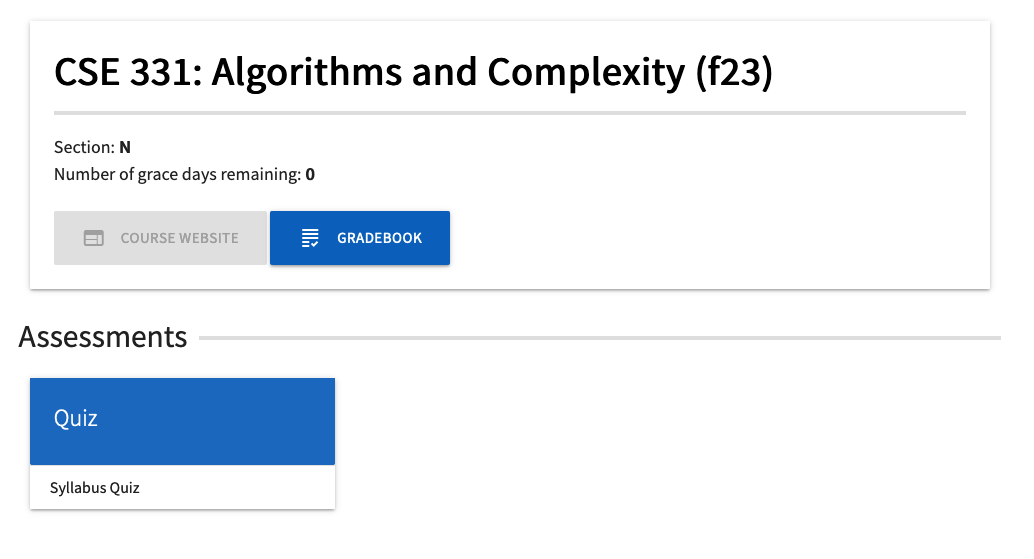 If you were registered by 10pm on Friday, Aug 18 you should be on Autolab
Grading break-down
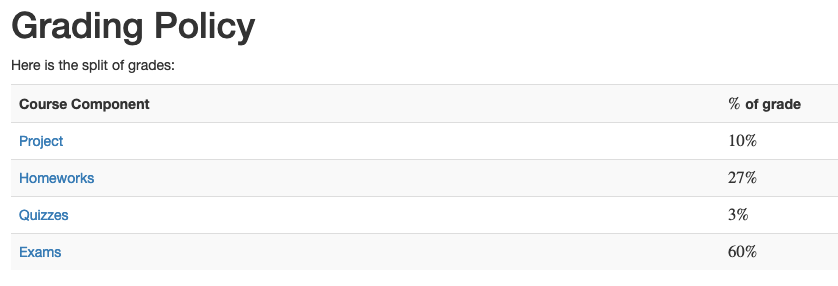 Changes from Fall 2022
HWs are worth (a bit) less and exams are worth (a bit) more
Quiz scores can only be replaced with score on T/F Qs on final exam
Questions/Comments?
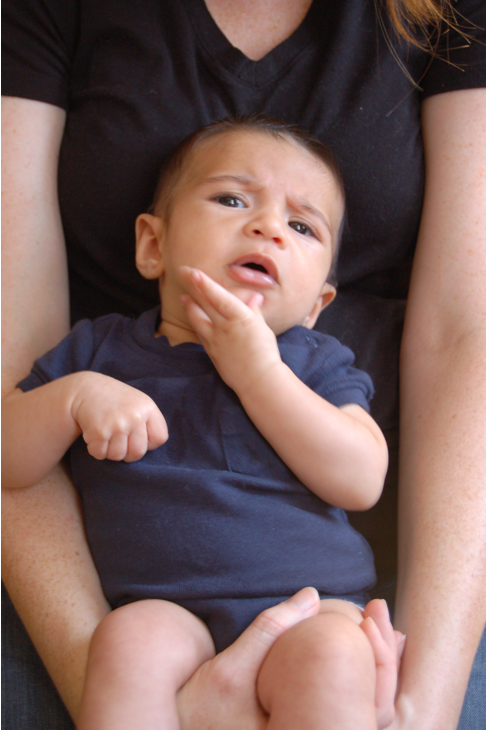 Pre-requisites
Required (officially)
CSE 250, [CSE 191 or MTH 311] and MTH 142
At least a C- (this is recommended)

Required (for practical purposes)
Comfort with proofs
Willingness to work hard!
Critical Campus Resources
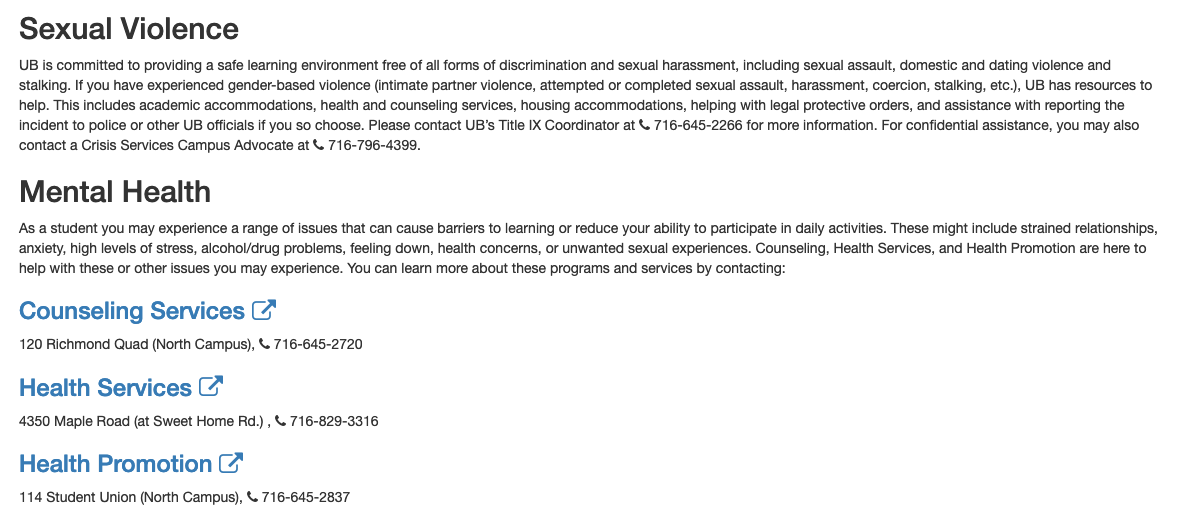 TA Office hours
YOU decide!
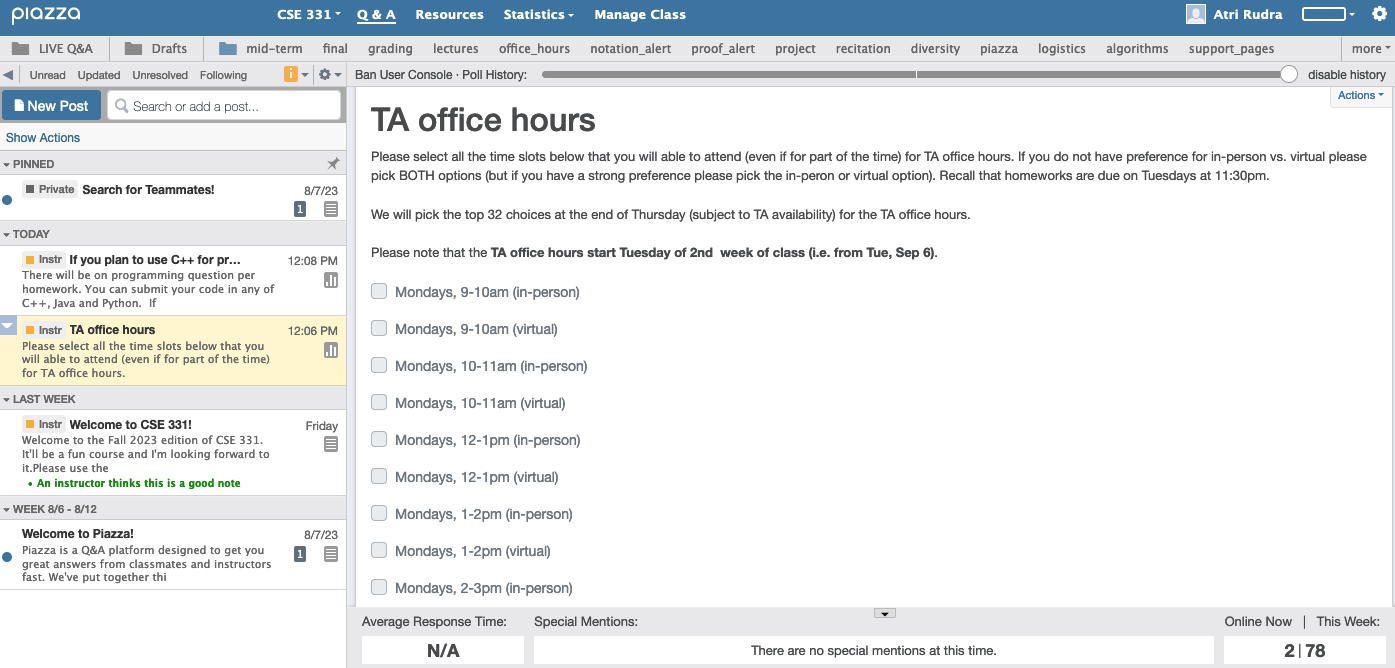 Recitations
Are on for this week!
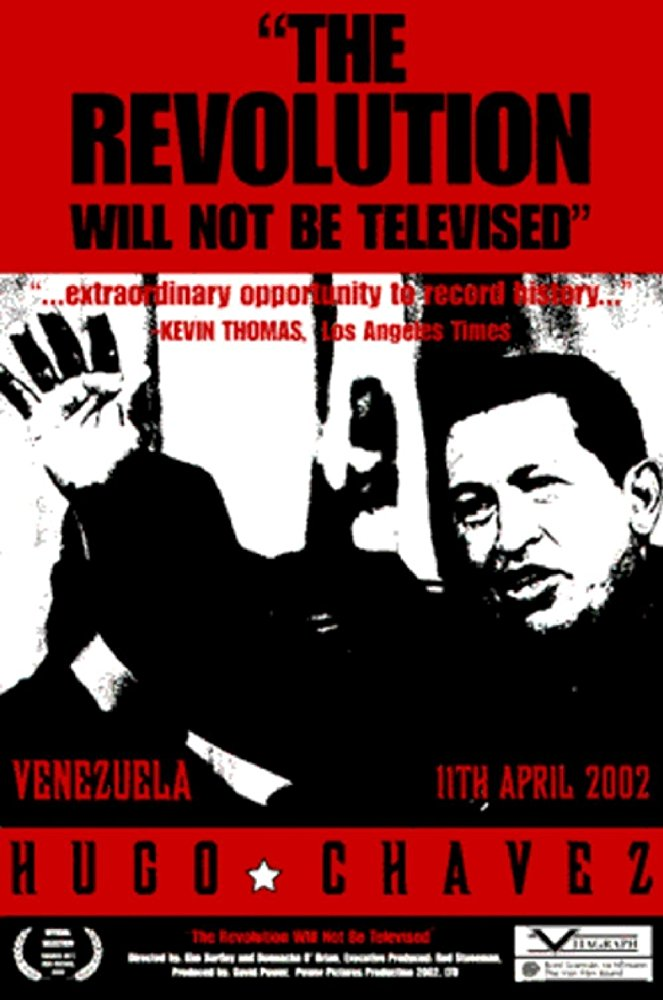 RECITATIONS
Please stick to your recitation section
At least for the first month since all sections are full
Exams
Mid term (two parts)
Wed, Oct 18 and Fri, Oct 20. Usual place and time.

Final exam
Wed, Dec 13. NSC 201, 12:00-2:30pm
The HW structure
DROP lowest TWO Q1, Q2, Q3 scores
Three questions
Q1 and Q2 are proof based while Q3 is programming
Q1 worth 50 points
The hard proof based Q2 and programming Q3 worth 25 points each
HWs due by 11:30pm on Tuesdays
Allowed Sources
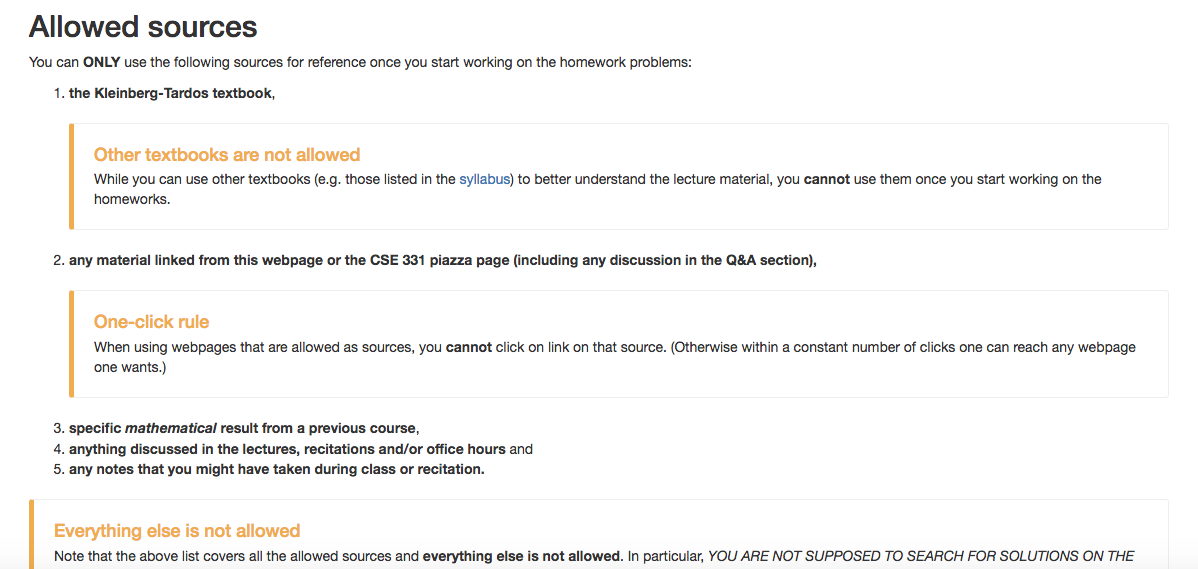 … even for programming Q
http://www-student.cse.buffalo.edu/~atri/cse331/fall18/policies/allowed-sources.html
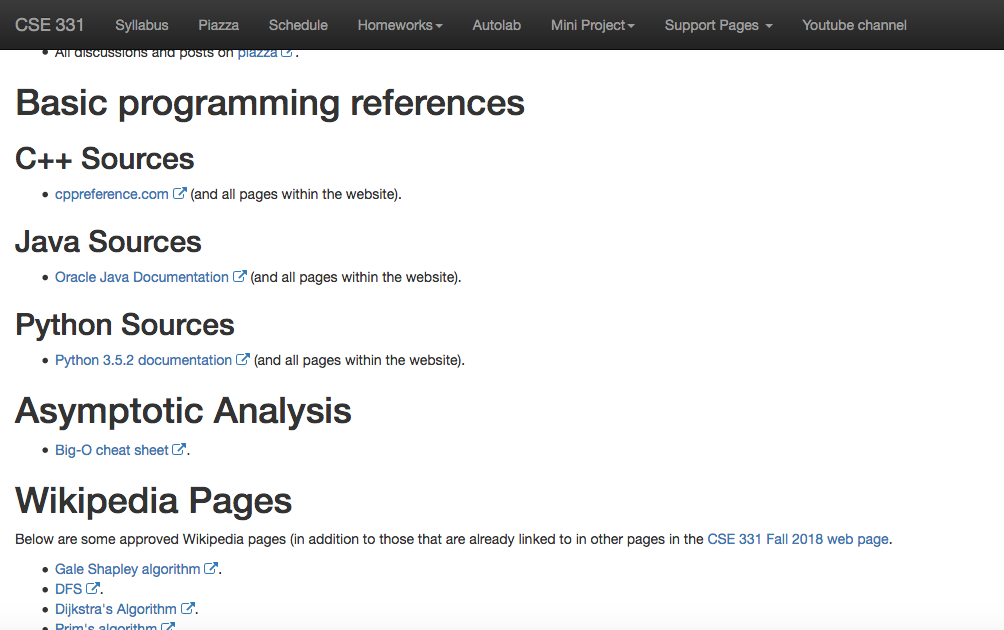 Proof Idea vs. Proof Details
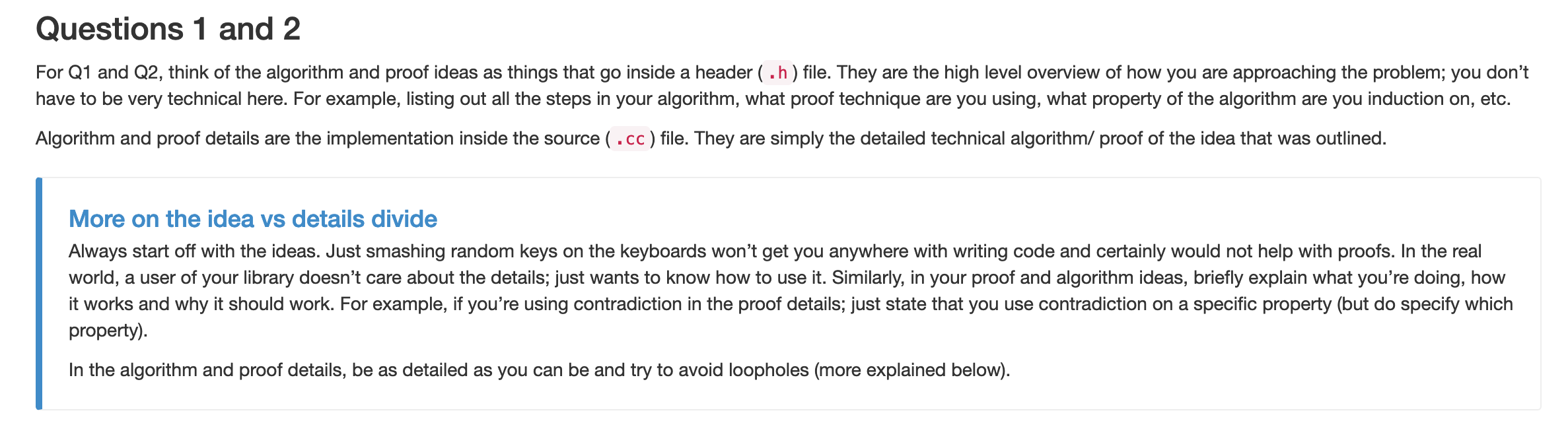 ~2 month long project!
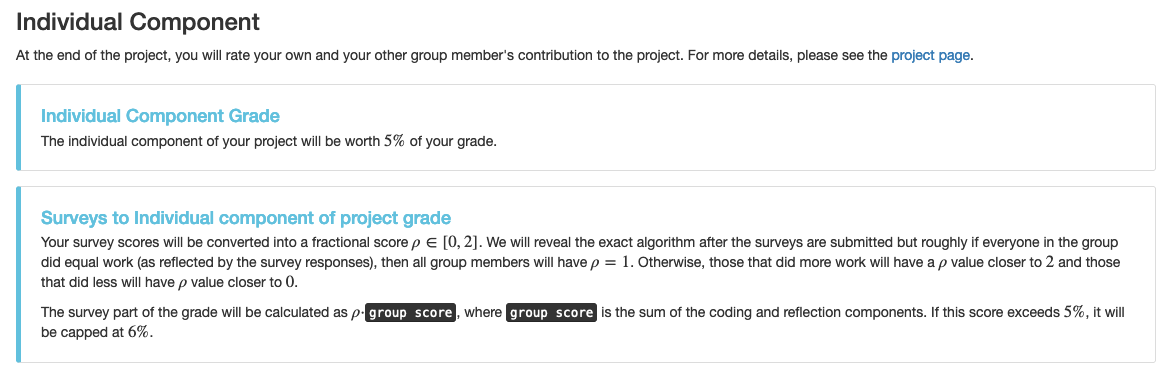 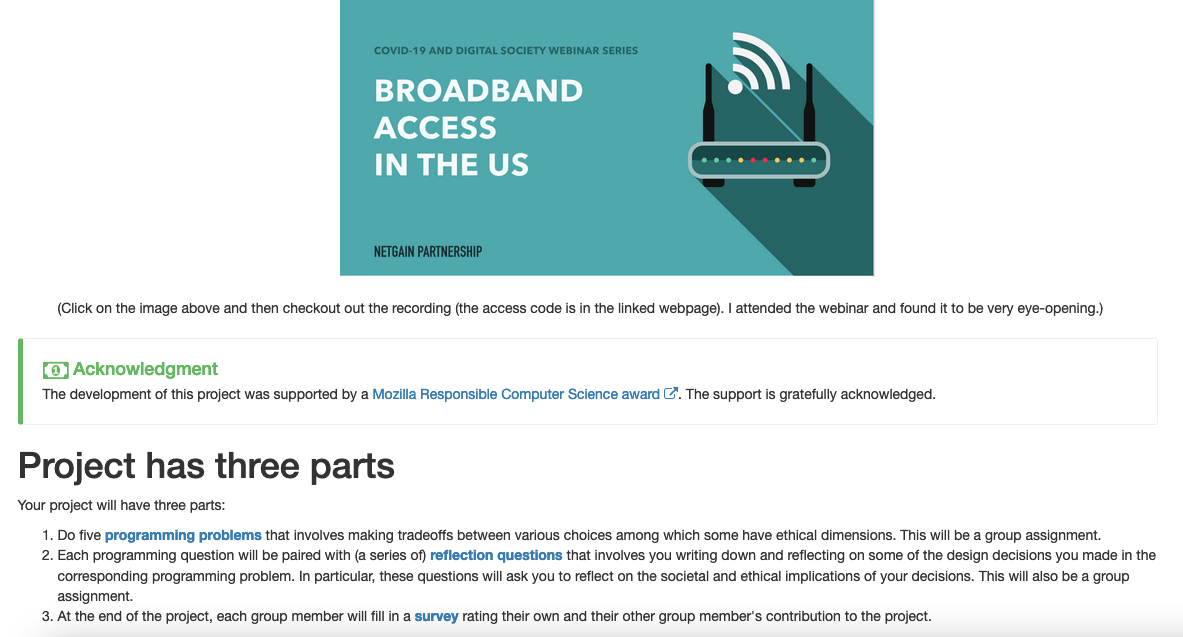 C++ vs Java/Python
Use Java/Python if as you can
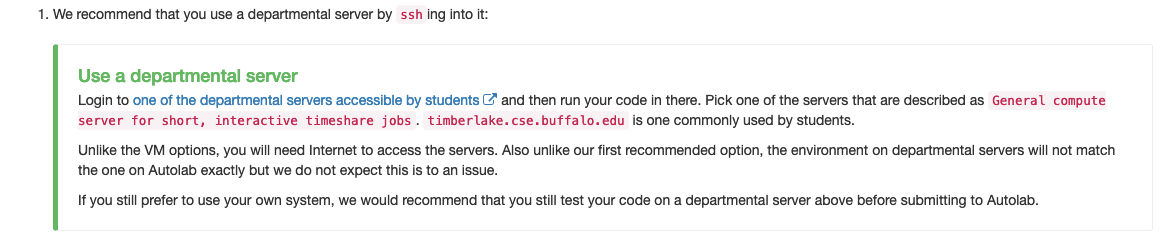 There might be a how to use Unix session in week 2
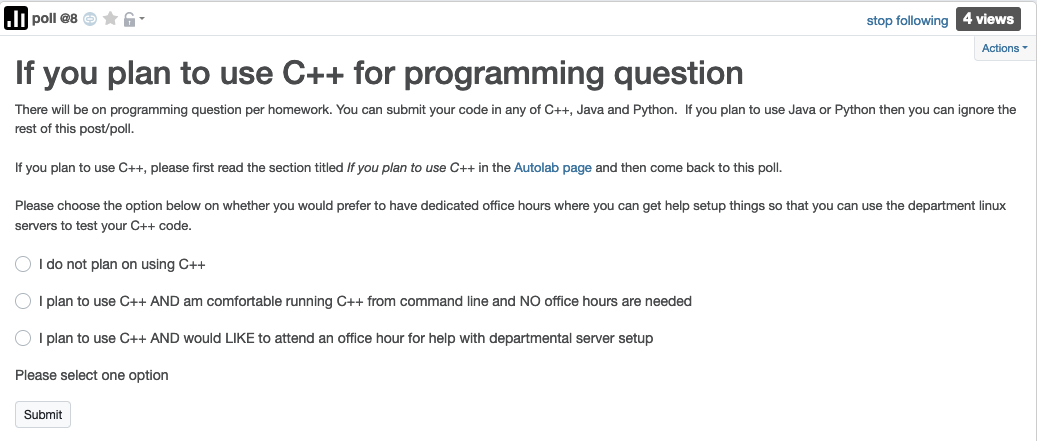 Questions/Comments?
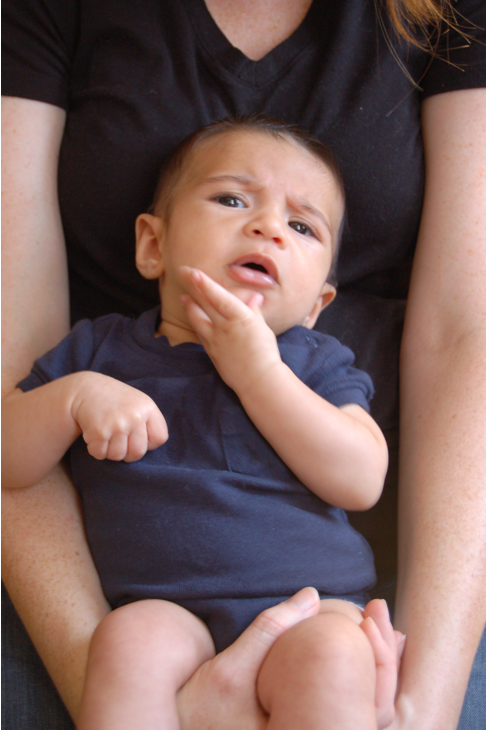 Bit more about the course
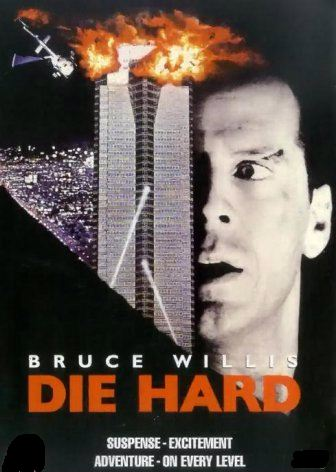 IT’LL BE
We’ll do loads of
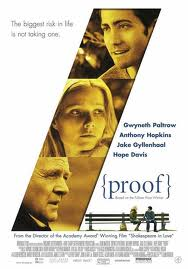 s
http://www.impawards.com/2005/proof.html
Writing down your thought process formally and precisely!
An incorrect “proof”
A more subtle incorrect “proof”
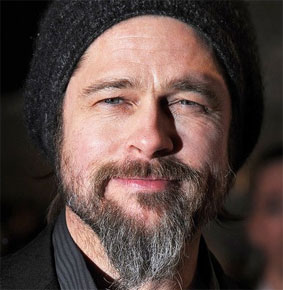 Brad Pitt had a beard
waleg.com
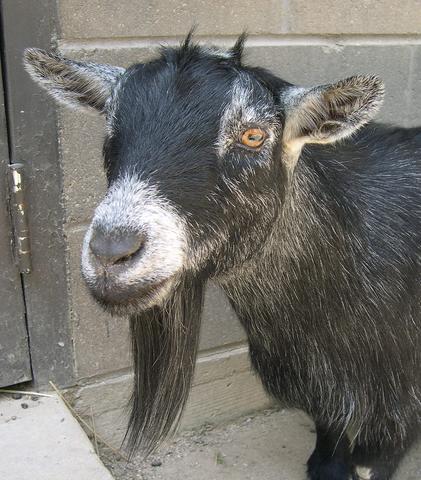 Every goat has a beard
animaldiversity.org
Hence, Brad Pitt is a goat.
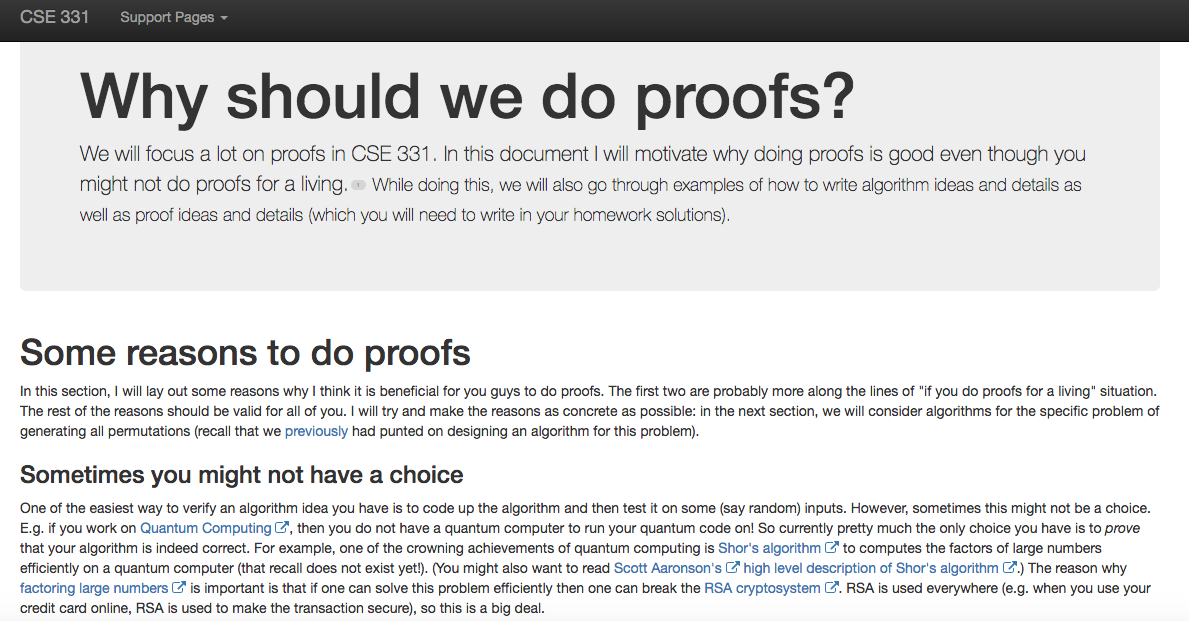 http://www-student.cse.buffalo.edu/~atri/cse331/support/proofs/index.html
A common complaint
Your examples in class look nothing 
            like HW questions.
True because….
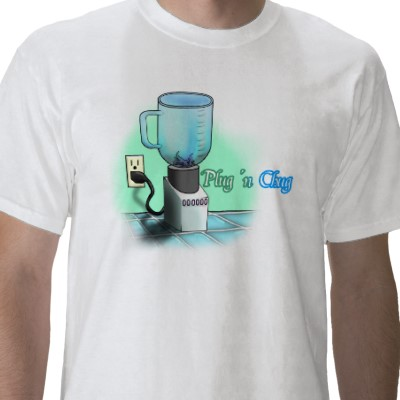 zazzle.com
False because…
HWs and exams will test your 
understanding of the material
To get an A in the class
Have to get at least 90.0000000000000000000000%
Rest graded on the curve
A cautionary tale…
When I was an undergrad
Took algorithms as a sophomore
Understood all the lectures
Did not study outside of lectures
(We had no homeworks)
Did decent on the mid-term
Nearly flunked the finals
Got a C
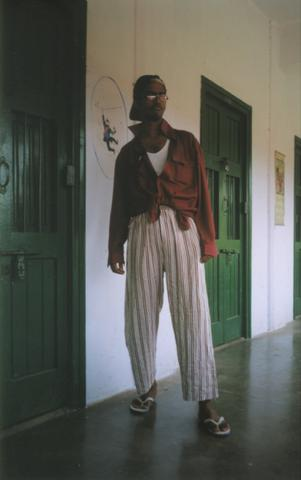 Questions/Comments?
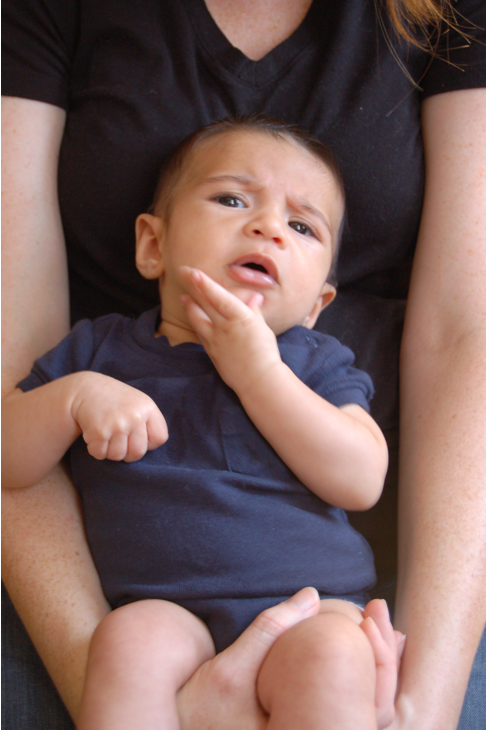 How we will make 331
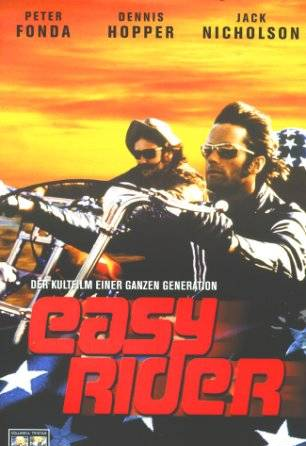 RIDING
What we’ll strive to do
Help you with your questions and/or doubts
If need be, email us for time outside of regular office hours
We’re not mind readers
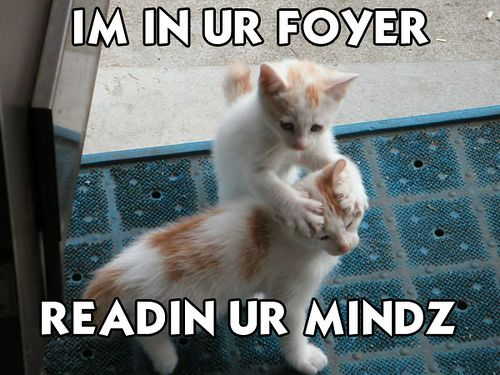 If you need it, ask for help
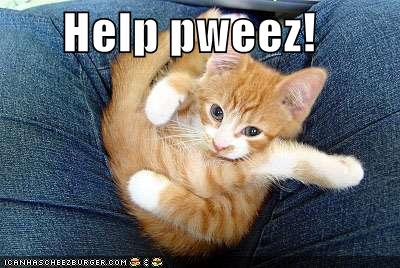 More chances to recover
Lowest two Q1, Q2 and Q3 HW scores will be dropped
If you do better on the final exam than  the mid-term exam

then only final exam score will count
Follow the Textbook
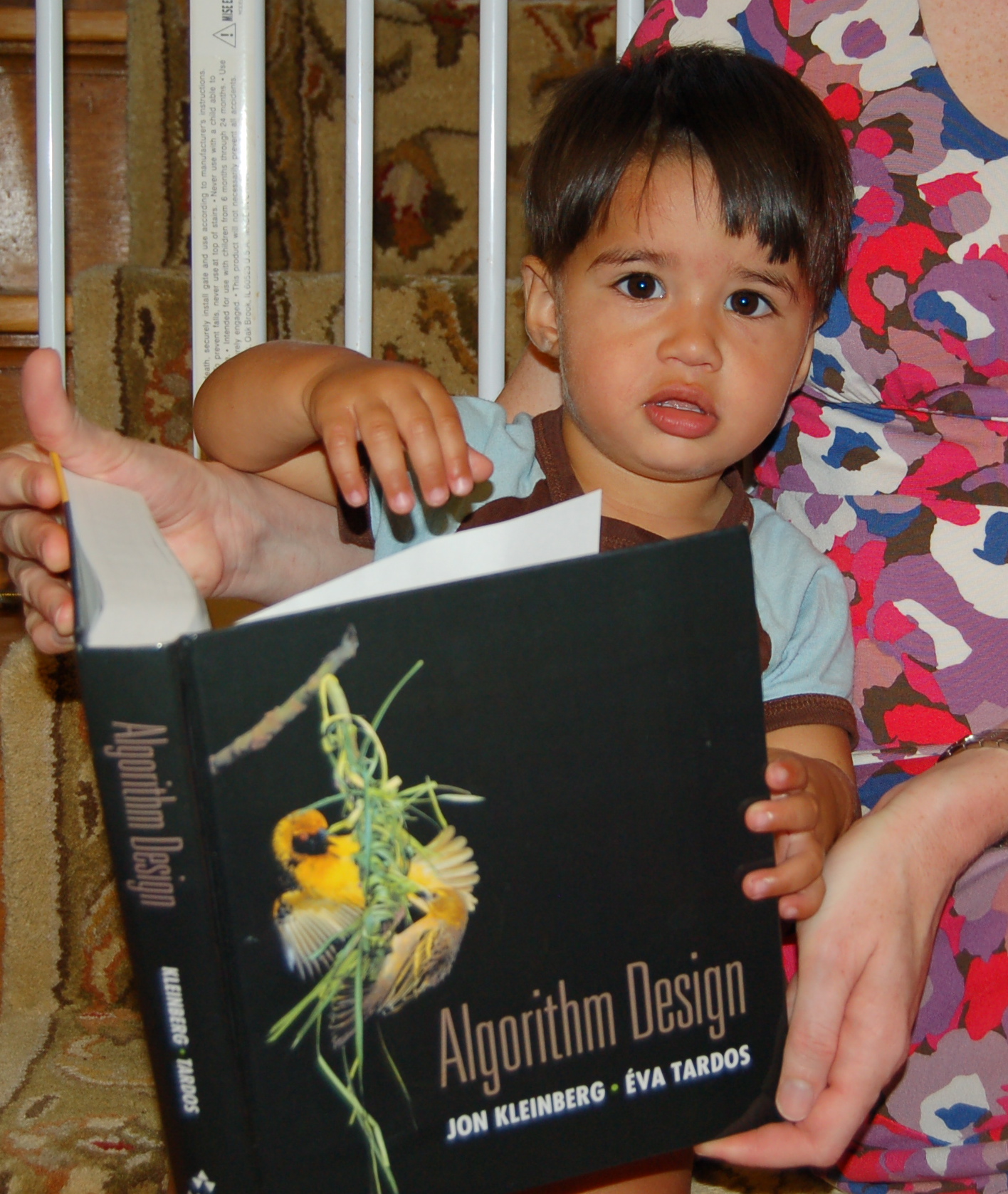 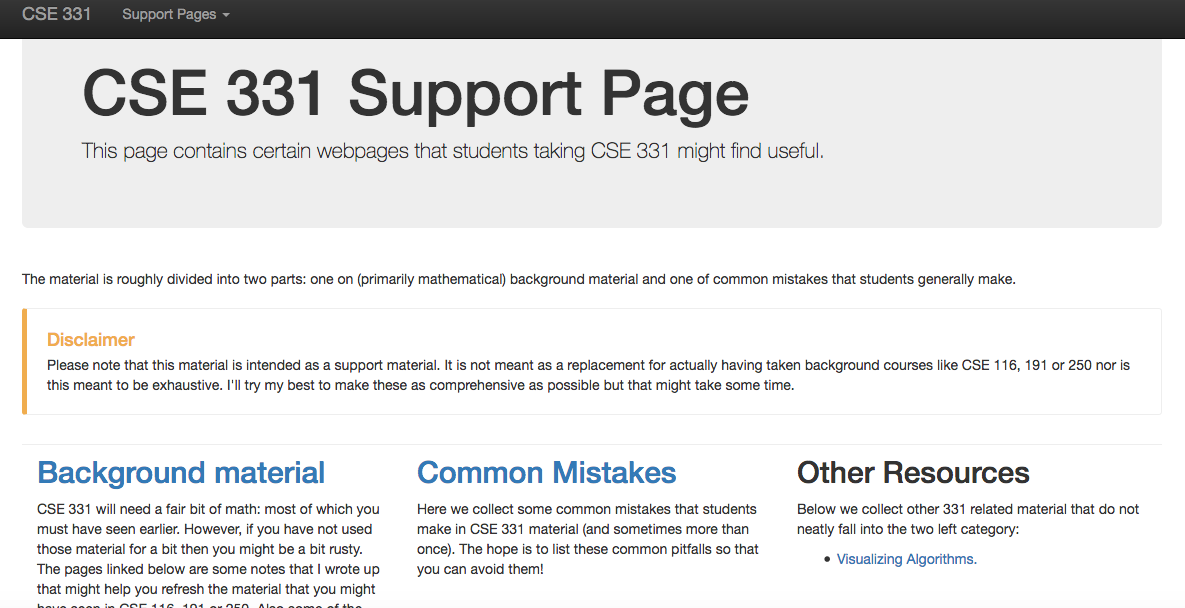 http://www-student.cse.buffalo.edu/~atri/cse331/support/index.html
The cautionary tale has a silver lining…
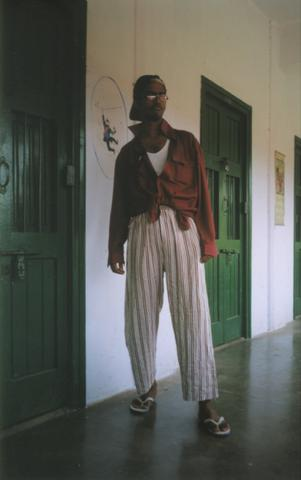 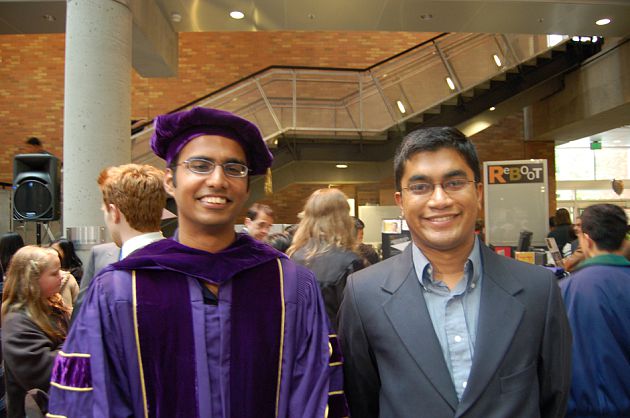 Ph.D. in algorithms/complexity
C in undergrad algorithms
The only way to do well is to work hard
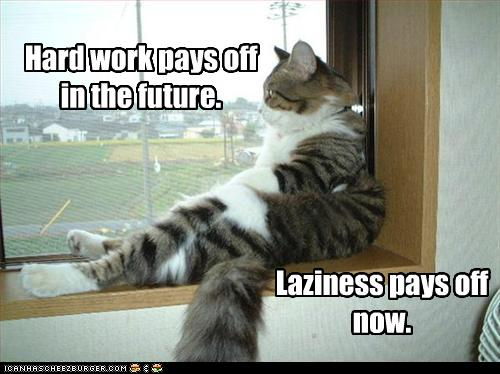